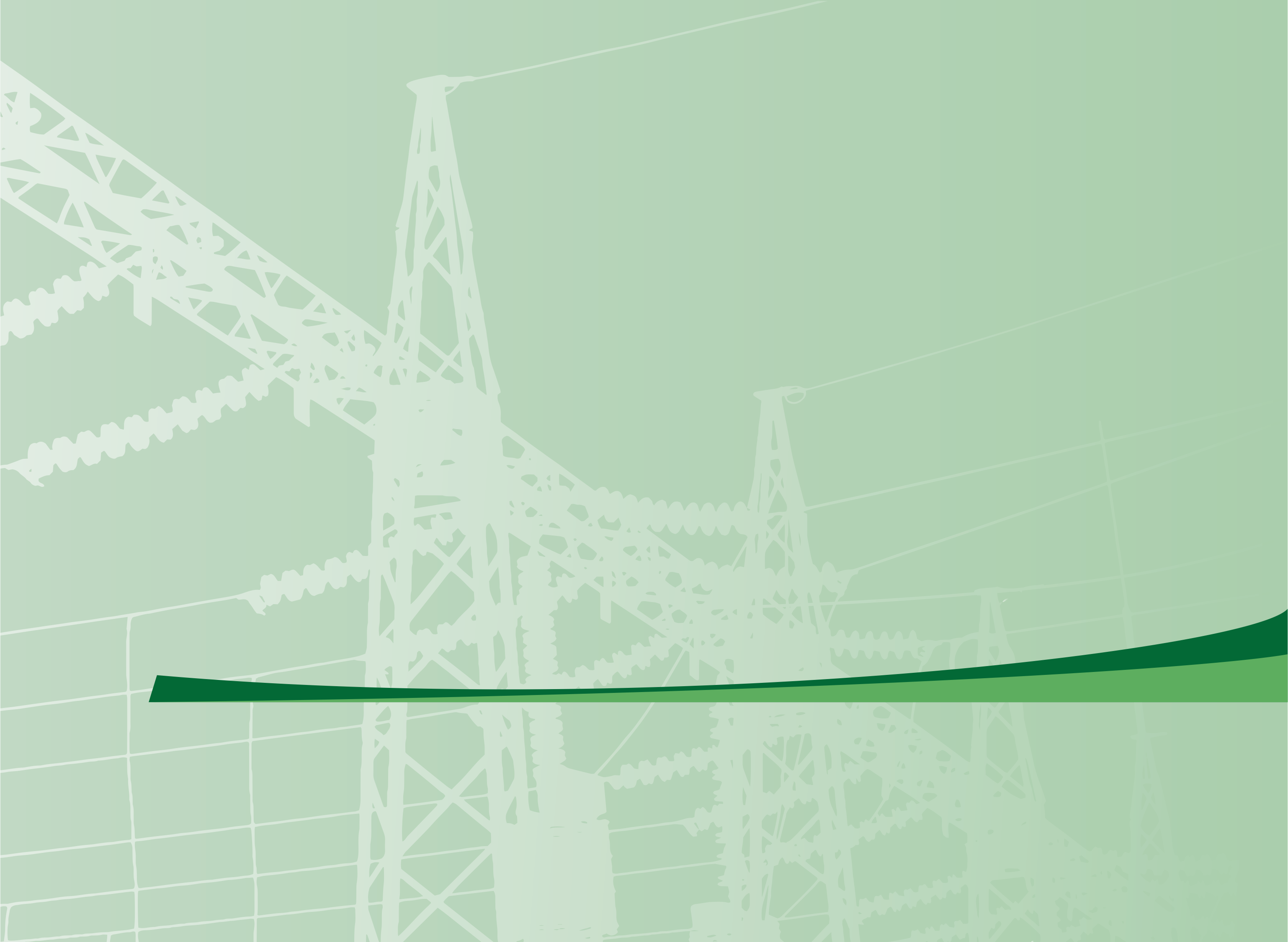 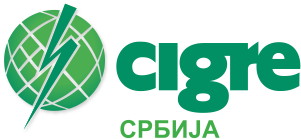 37. Саветовање 
CIGRE Србија 2025

26-30. мај 2025, Копаоник
www.cigresrbija.rs
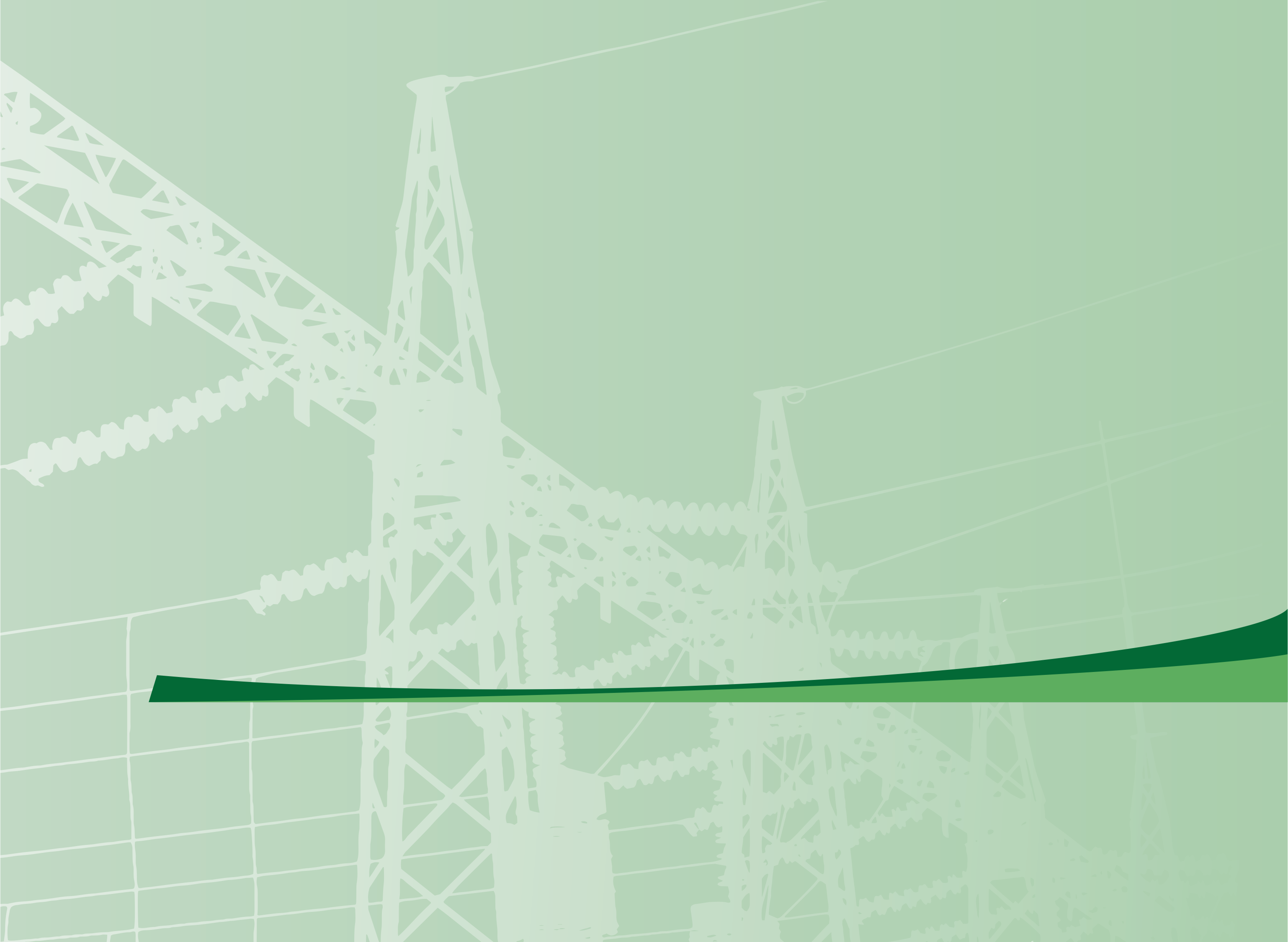 Увод
Текст...
...
...
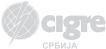 37. Саветовање CIGRE Србија 2025 | 26-30. мај 2025, Копаоник
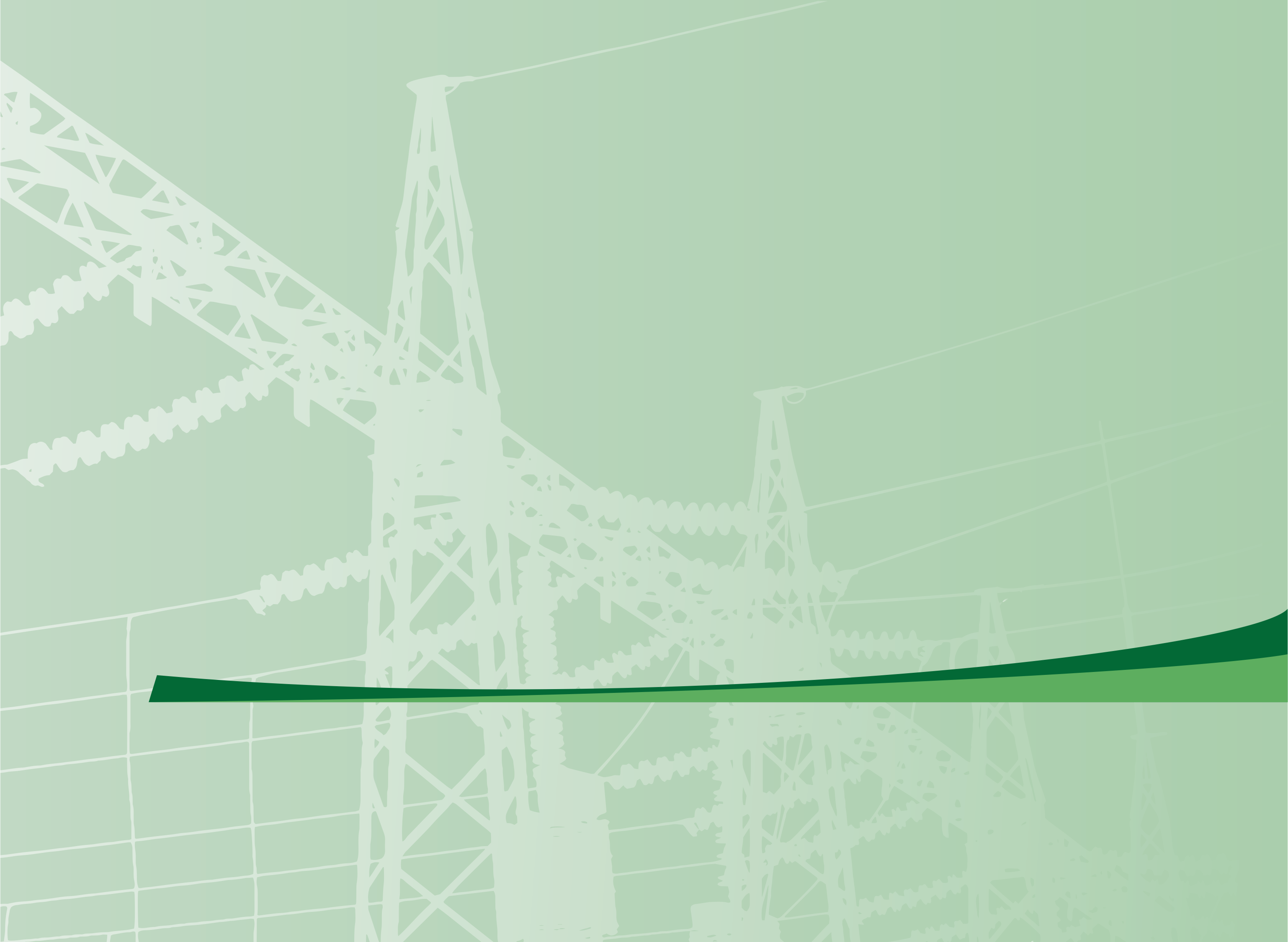 Поднаслов 1
Текст...
...
...
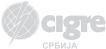 37. Саветовање CIGRE Србија 2025 | 26-30. мај 2025, Копаоник
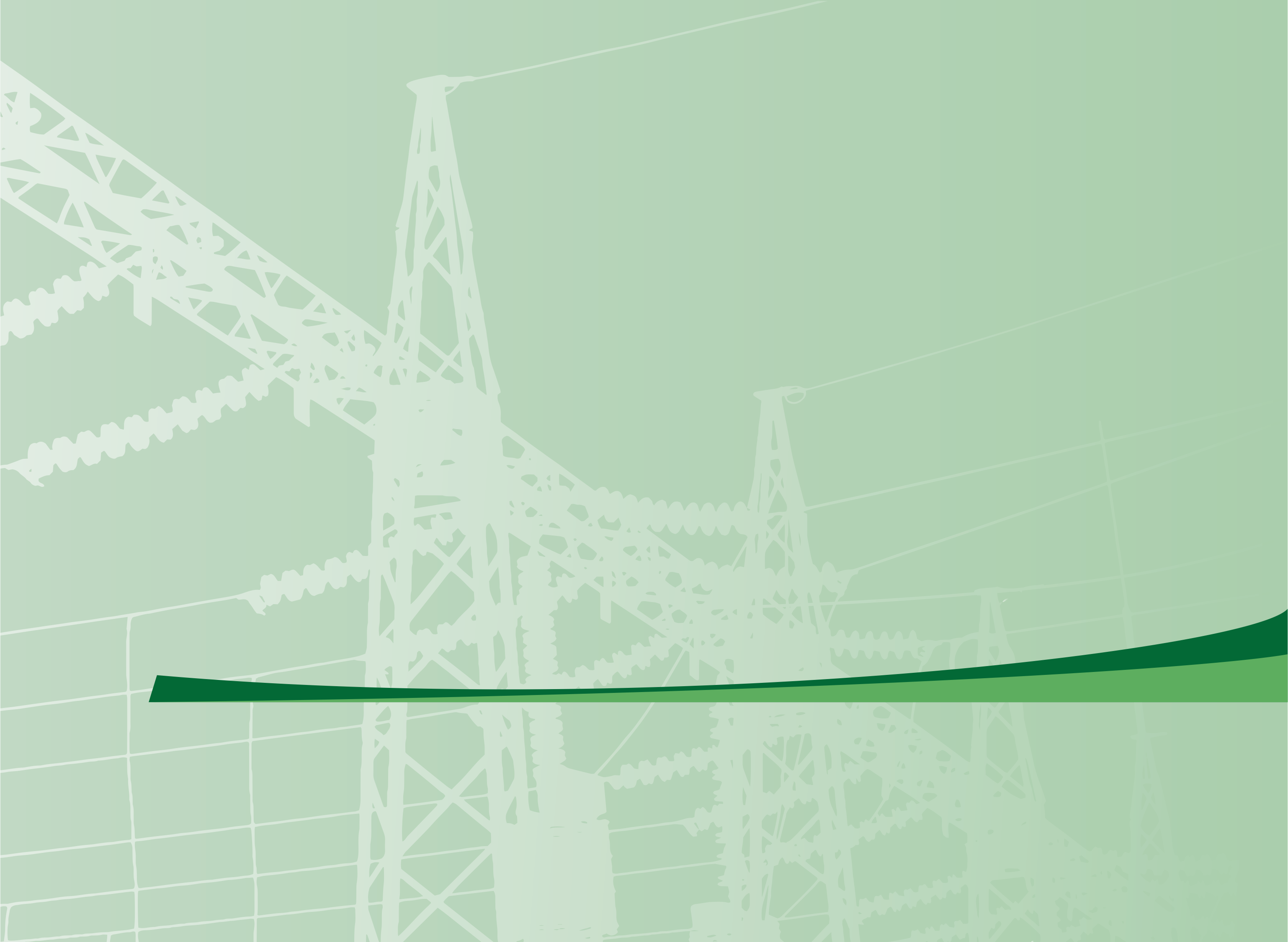 Поднаслов 2
Текст...
...
...
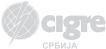 37. Саветовање CIGRE Србија 2025 | 26-30. мај 2025, Копаоник
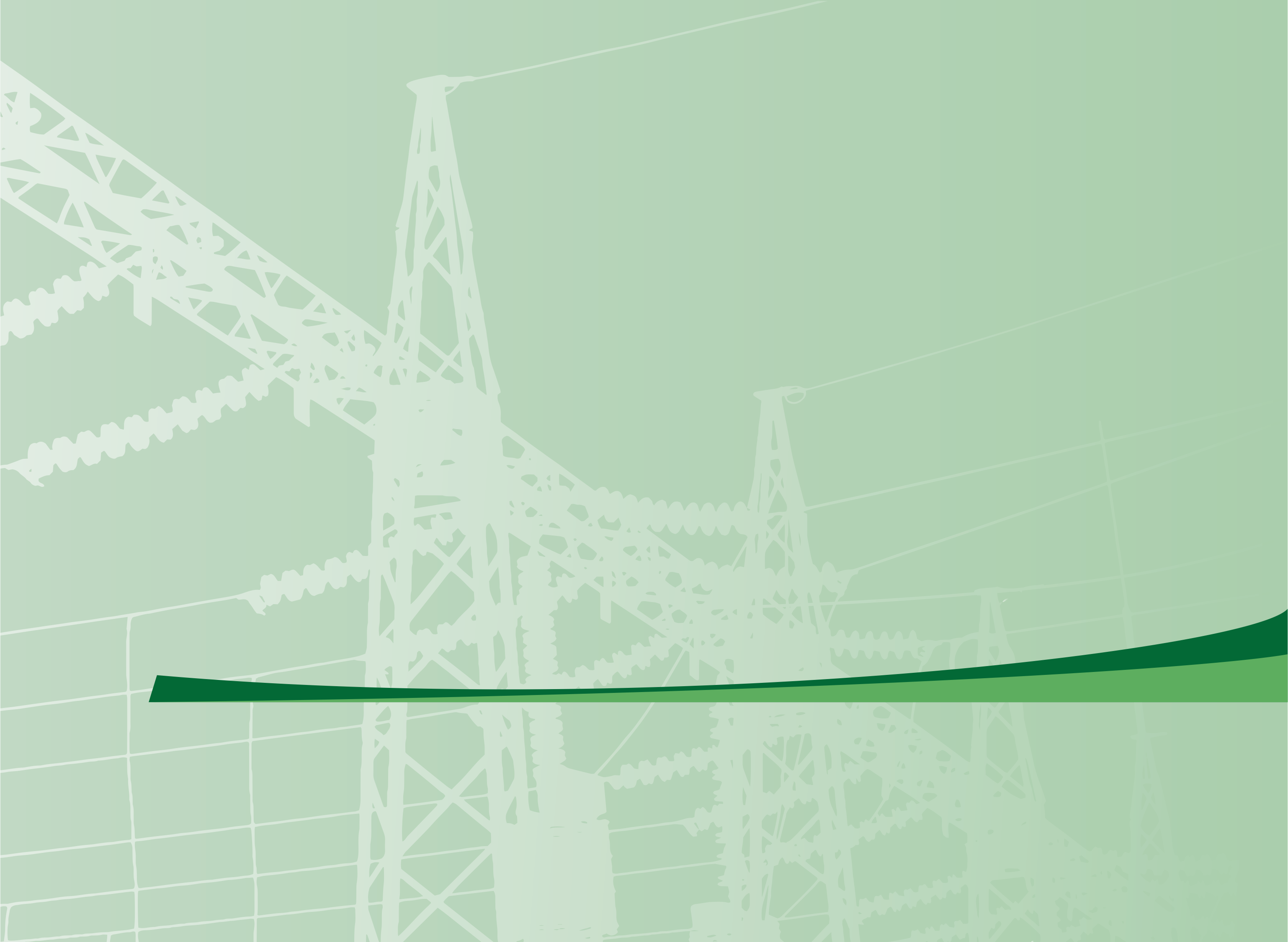 Поднаслов 3
Текст...
...
...
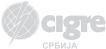 37. Саветовање CIGRE Србија 2025 | 26-30. мај 2025, Копаоник
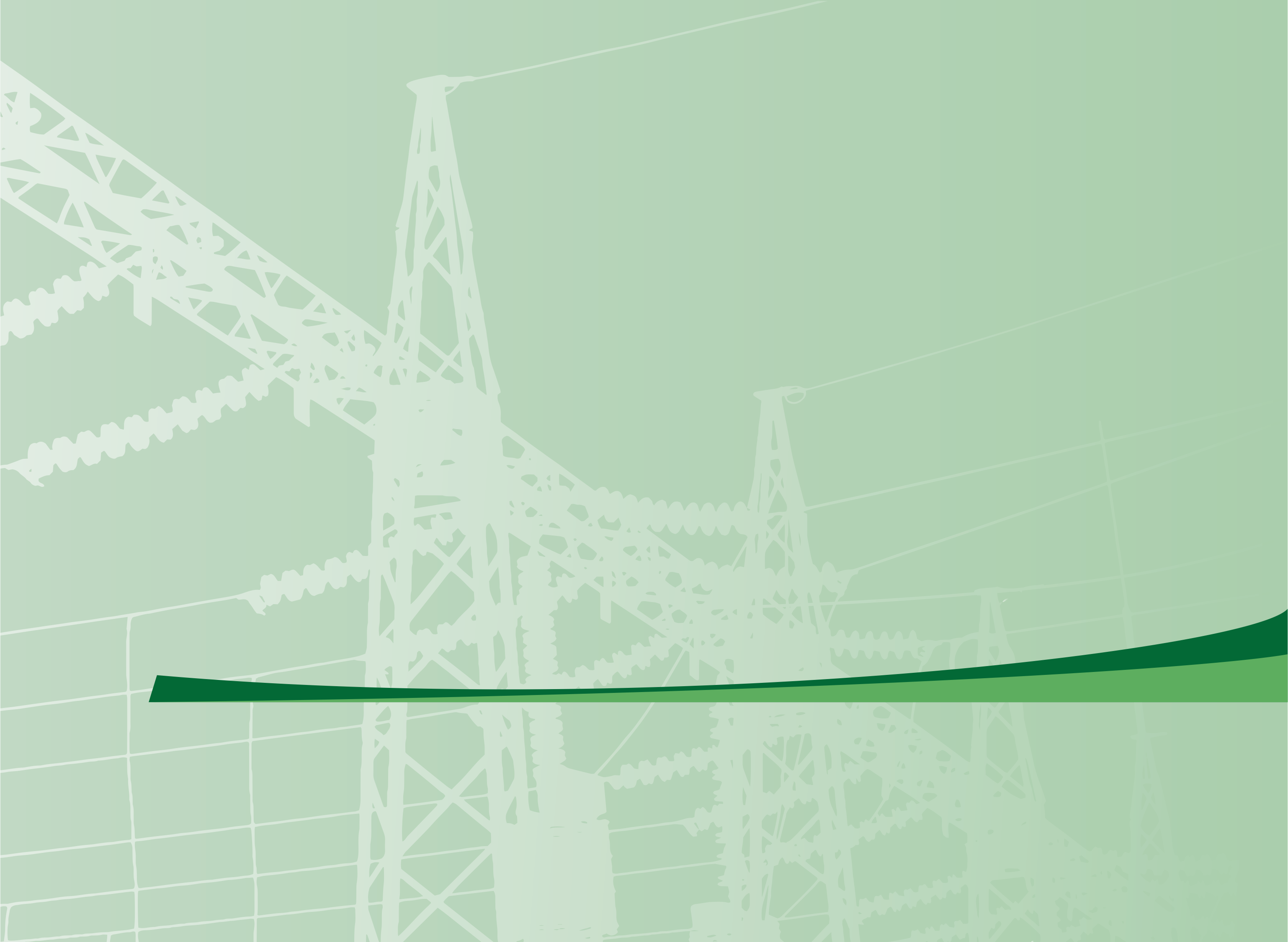 Закључак
Текст...
...
...
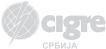 37. Саветовање CIGRE Србија 2025 | 26-30. мај 2025, Копаоник
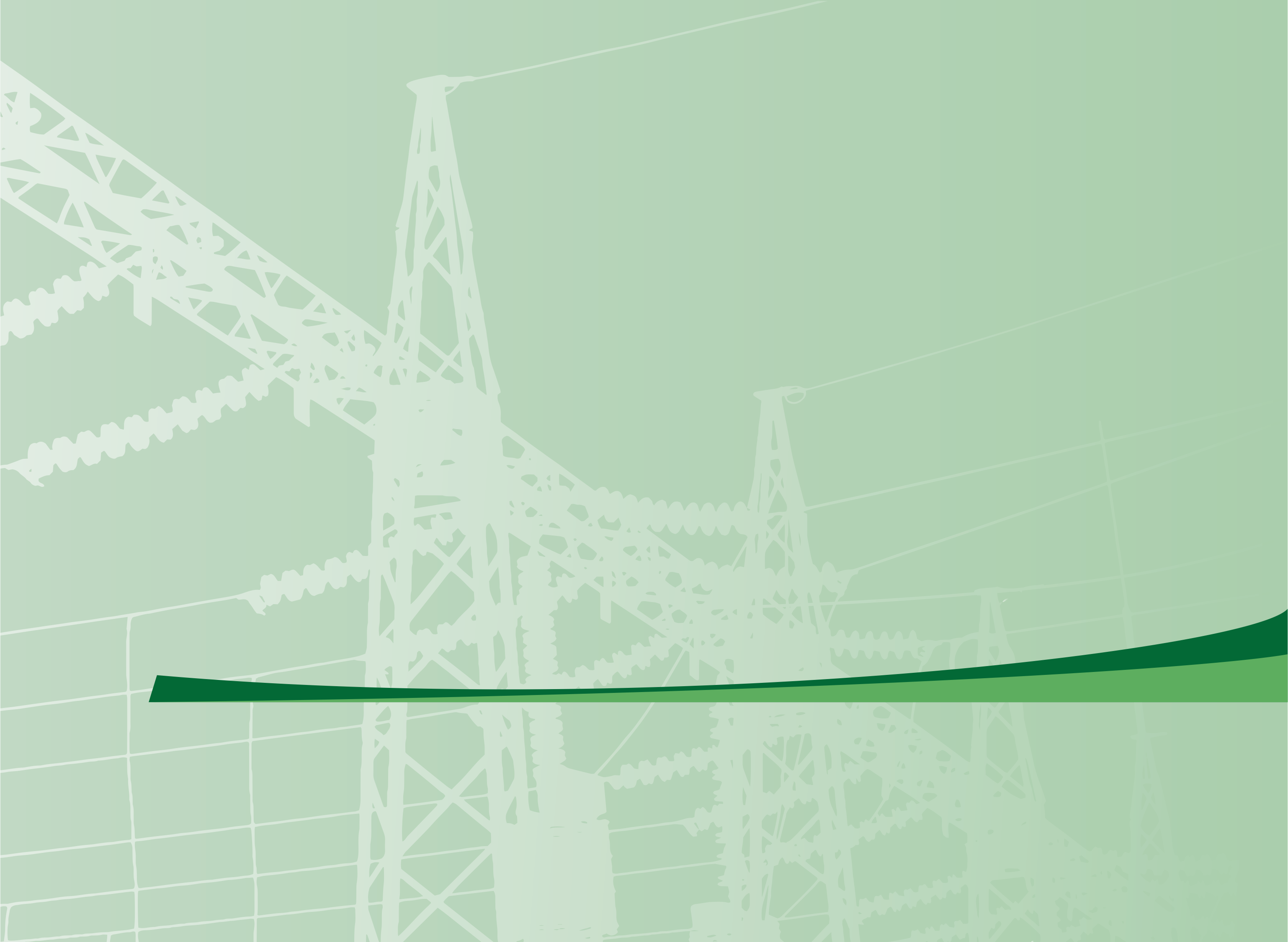 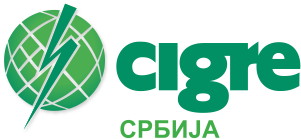 www.cigresrbija.rs